PRACTICAL RIGHTEOUSNESS
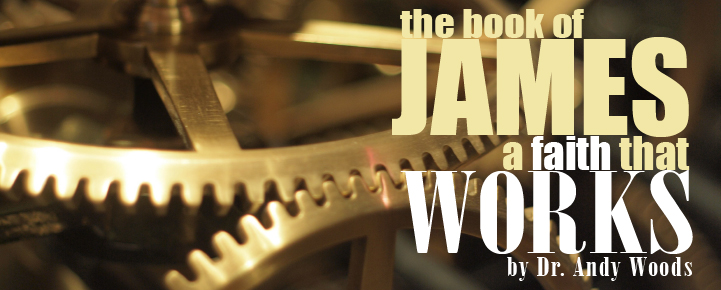 Dr. Andy Woods
Senior Pastor – Sugar Land Bible Church
President – Chafer Theological Seminary
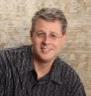 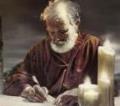 Answering Eleven Questions
Who wrote it? – James
What do we know about the author? – Christ’s ½ Brother
Who was the audience? – Believing Jews in the Diaspora
Where was if written from? – Jerusalem
When was the book written? – A.D. 44‒47
What was the book’s occasion? – Practical righteousness 
What is the book’s purpose? – Achieving practical righteousness
What is the book about? – Practical righteousness
What is the book’s theme? – Daily living
What makes the book different? – Practicality
How is the book organized? – Faith and Wisdom
JAMES STRUCTURE
Faith (James 1:1‒3:12)
Wisdom (James 3:13‒5:20)
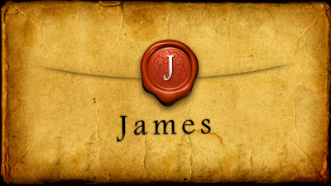 JAMES STRUCTURE
Faith (James 1:1‒3:12)
Wisdom (James 3:13‒5:20)
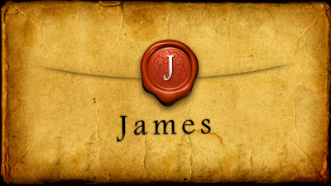 JAMES STRUCTURE
Faith (1:1–3:12)
Trials (1:2-18)
Obedience to the Word (1:19-27)
Favoritism (2:1-13)
Faith manifesting works (2:14-26)
Tongue (3:1-12)
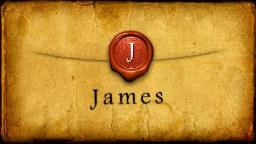 JAMES STRUCTURE
Faith (1:1–3:12)
Trials (1:2-18)
Obedience to the Word (1:19-27)
Favoritism (2:1-13)
Faith manifesting works (2:14-26)
Tongue (3:1-12)
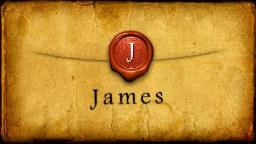 James 1:2-18
Trials – Jas 1:2-18
Rejoicing during trials – Jas 1:2-12
Command not to charge God with temptation – Jas 1:13-18
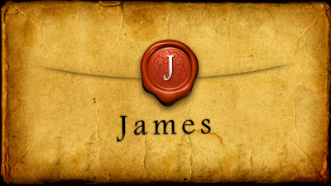 JAMES STRUCTURE
Faith (1:1–3:12)
Trials (1:2-18)
Obedience to the Word (1:19-27)
Favoritism (2:1-13)
Faith manifesting works (2:14-26)
Tongue (3:1-12)
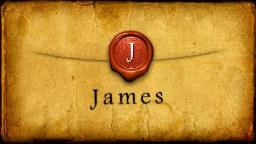 Faith Obeys God (James 1:19-27)
Need for Slowness in Speaking & Anger (1:19-20)
Need for Obedience to God’s Word (1:21-25)
Need for True Religion (1:26-27)
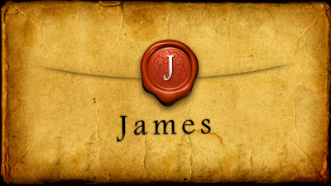 JAMES STRUCTURE
Faith (1:1–3:12)
Trials (1:2-18)
Obedience to the Word (1:19-27)
Favoritism (2:1-13)
Faith manifesting works (2:14-26)
Tongue (3:1-12)
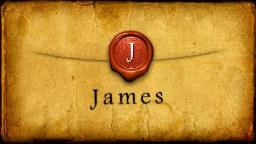 Favoritism(2:1-13)
Command: no favoritism (2:1)
Situation: favoritism in the assembly (2:2-3)
Reasoning: favoritism is contrary to God’s character & purposes (2:4-13)
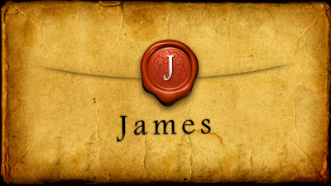 JAMES STRUCTURE
Faith (1:1–3:12)
Trials (1:2-18)
Obedience to the Word (1:19-27)
Favoritism (2:1-13)
Faith manifesting works (2:14-26)
Tongue (3:1-12)
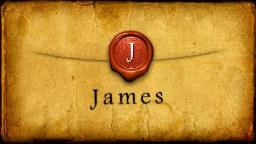 Faith Manifesting Works(2:14-26)
Thesis: works accompany useful faith (2:14)
Five illustrations (2:15-26)
Needy brother (2:15-17)
Demonic monotheist (2:18-19)
Abraham (2:20-24)
Rahab (2:25)
Lifeless corpse (2:26)
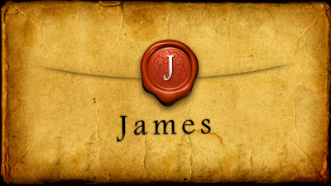 JAMES STRUCTURE
Faith (1:1–3:12)
Trials (1:2-18)
Obedience to the Word (1:19-27)
Favoritism (2:1-13)
Faith manifesting works (2:14-26)
Tongue (3:1-12)
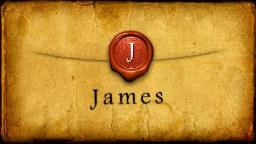 Taming the Tongue(3:1-12)
The Tongue’s Influence (3:1-5)
Teaching (1)
All of Life (2)
Illustrations (3-5)
The Tongue’s Evil Potential (3:6-12)
Satanic Potential (6)
Untamable (7-8)
Inconsistency (9-12)
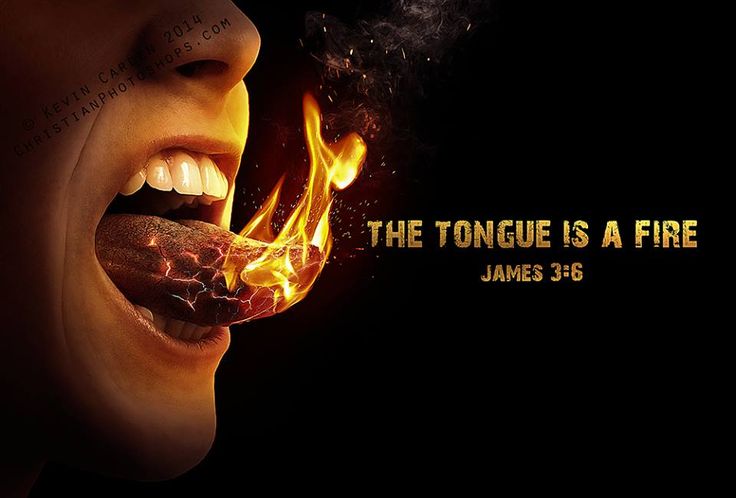 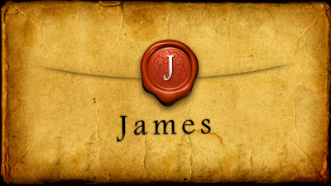 Taming the Tongue(3:1-12)
The Tongue’s Influence (3:1-5)
Teaching (1)
All of Life (2)
Illustrations (3-5)
The Tongue’s Evil Potential (3:6-12)
Satanic Potential (6)
Untamable (7-8)
Inconsistency (9-12)
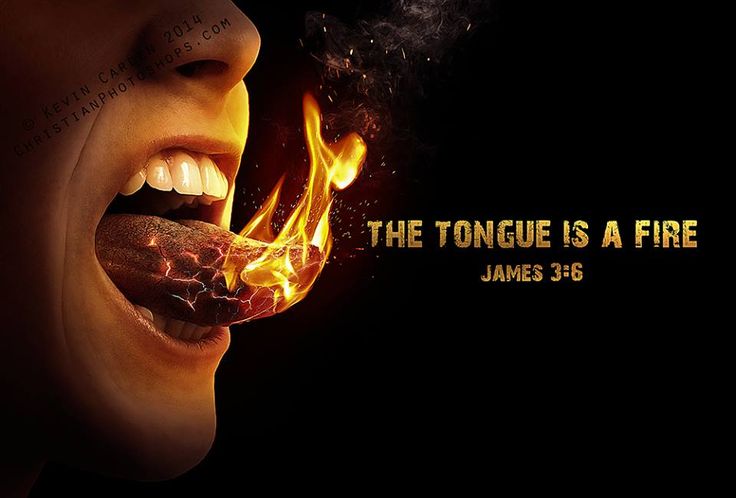 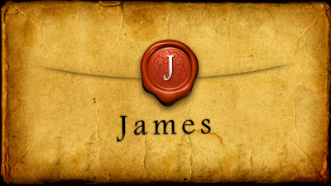 Taming the Tongue(3:1-12)
The Tongue’s Influence (3:1-5)
Teaching (1)
All of Life (2)
Illustrations (3-5)
The Tongue’s Evil Potential (3:6-12)
Satanic Potential (6)
Untamable (7-8)
Inconsistency (9-12)
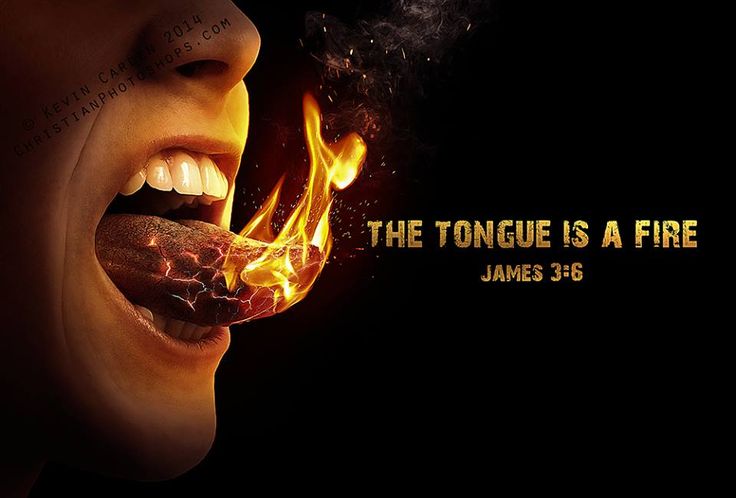 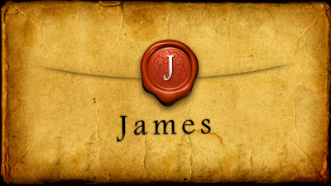 Taming the Tongue(3:1-12)
The Tongue’s Influence (3:1-5)
Teaching (1)
All of Life (2)
Illustrations (3-5)
The Tongue’s Evil Potential (3:6-12)
Satanic Potential (6)
Untamable (7-8)
Inconsistency (9-12)
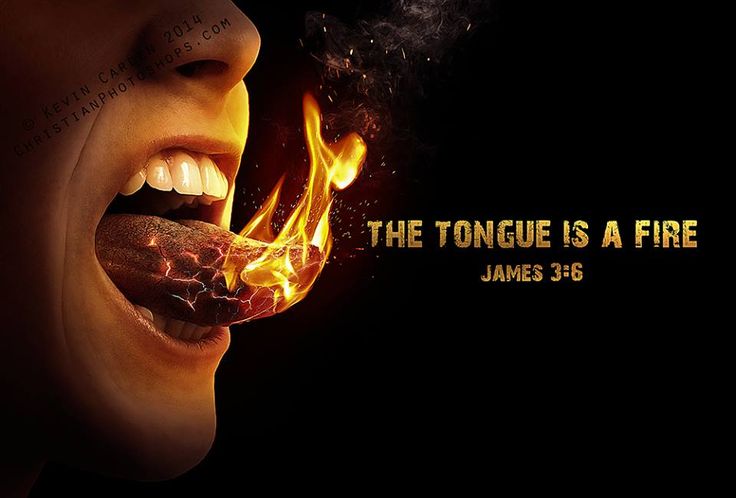 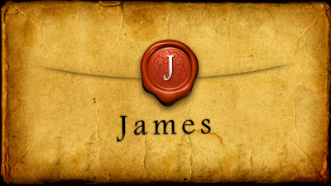 Taming the Tongue(3:1-12)
The Tongue’s Influence (3:1-5)
Teaching (1)
All of Life (2)
Illustrations (3-5)
The Tongue’s Evil Potential (3:6-12)
Satanic Potential (6)
Untamable (7-8)
Inconsistency (9-12)
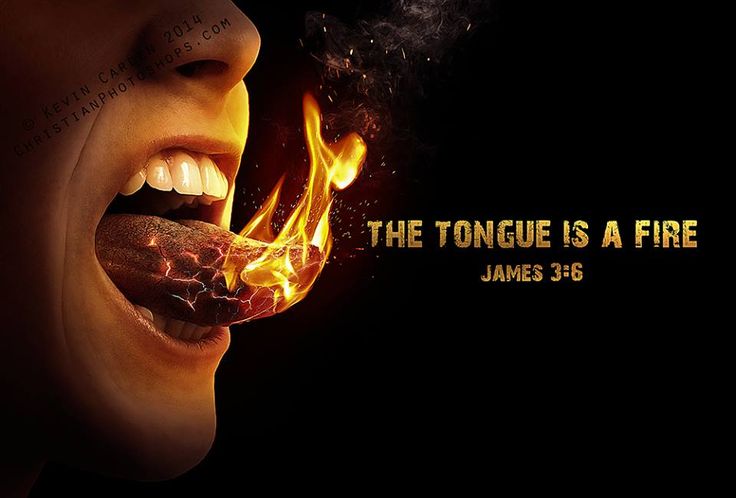 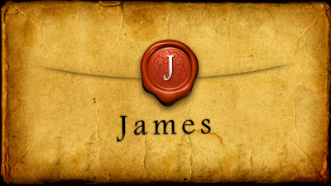 Illustrations(3:3-5)
Bit vs. the horse (3)
Rudder vs. the ship (4)
Spark vs. the fire (5)
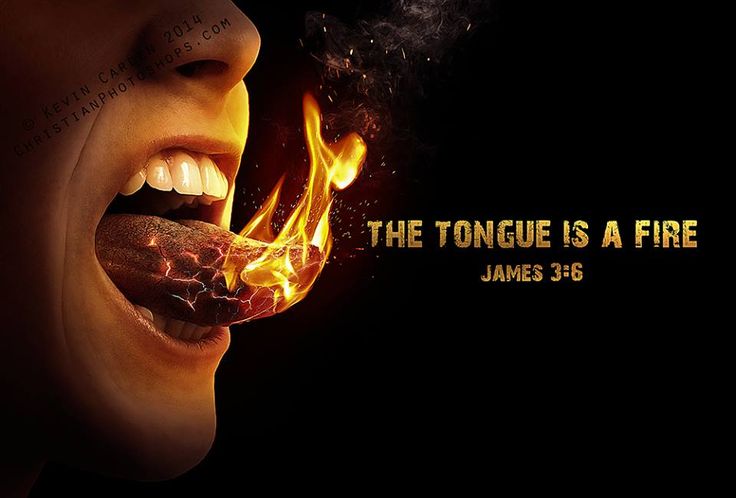 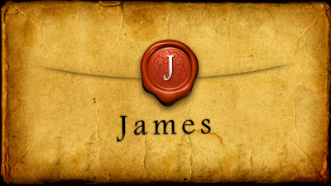 Illustrations(3:3-5)
Bit vs. the horse (3)
Rudder vs. the ship (4)
Spark vs. the fire (5)
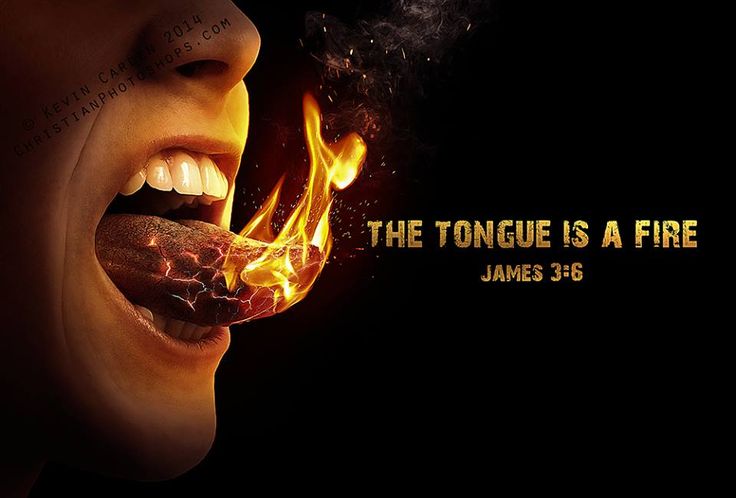 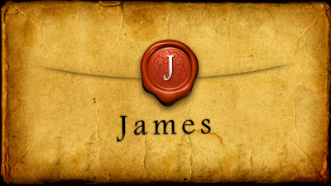 Illustrations(3:3-5)
Bit vs. the horse (3)
Rudder vs. the ship (4)
Spark vs. the fire (5)
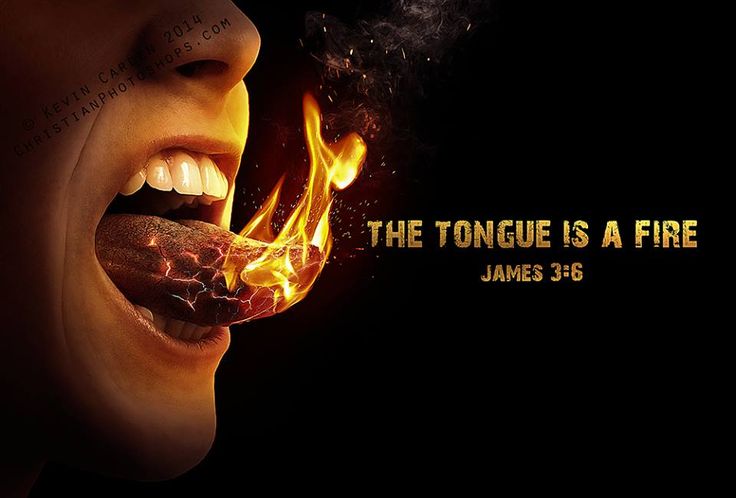 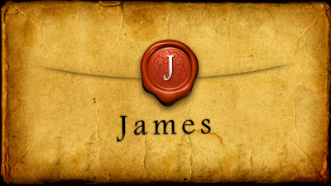 Illustrations(3:3-5)
Bit vs. the horse (3)
Rudder vs. the ship (4)
Spark vs. the fire (5)
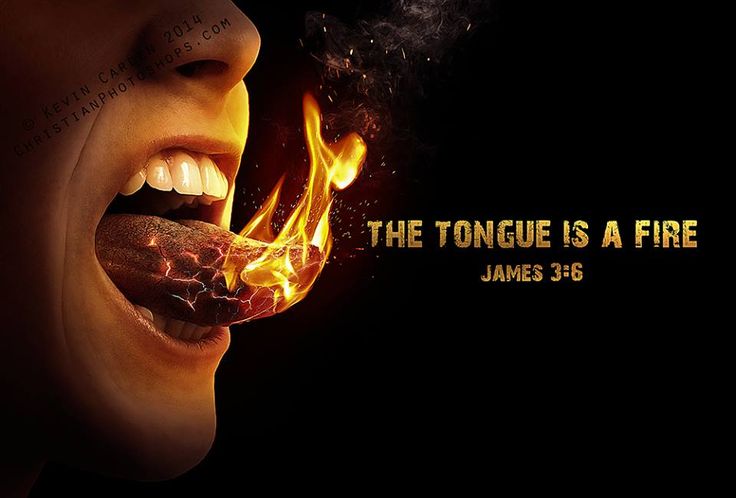 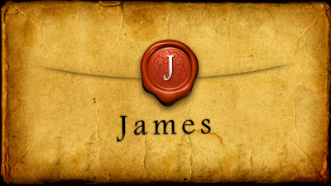 Taming the Tongue(3:1-12)
The Tongue’s Influence (3:1-5)
Teaching (1)
All of Life (2)
Illustrations (3-5)
The Tongue’s Evil Potential (3:6-12)
Satanic Potential (6)
Untamable (7-8)
Inconsistency (9-12)
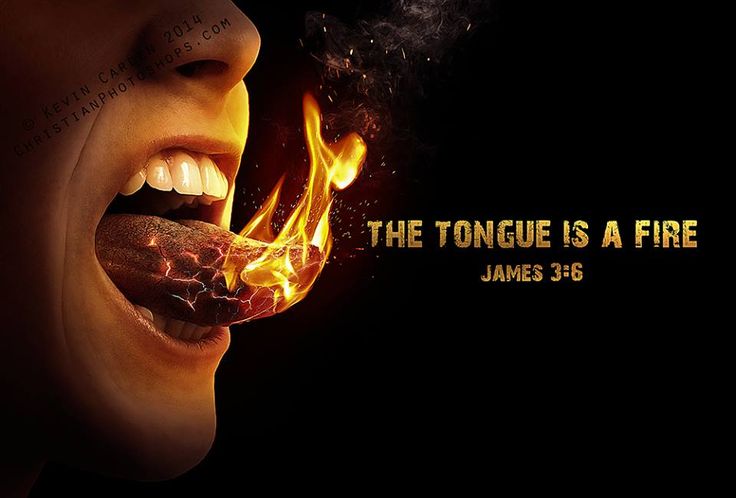 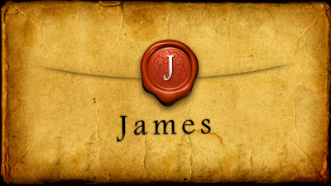 Taming the Tongue(3:1-12)
The Tongue’s Influence (3:1-5)
Teaching (1)
All of Life (2)
Illustrations (3-5)
The Tongue’s Evil Potential (3:6-12)
Satanic Potential (6)
Untamable (7-8)
Inconsistency (9-12)
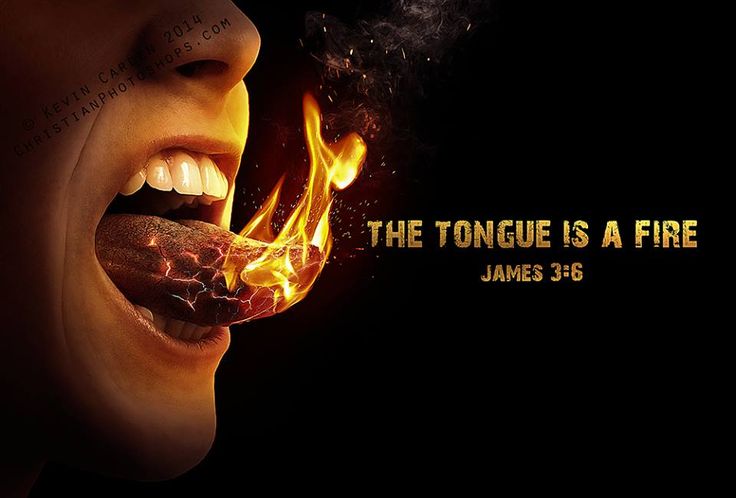 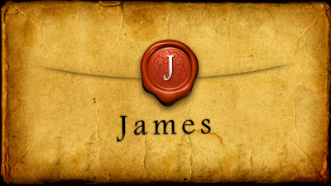 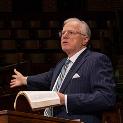 Erwin Lutzer
Hitler's Cross: How the Cross Was Used to Promote the Nazi Agenda (Chicago: Moody, 2016), 83.
“Earnest Pretzsche…introduced him [Hitler] to a psychedelic drug that produced clairvoyant visions and heightened spiritual perceptions. In this way he was empowered to perform the deeds that he believed fate had decreed. Even those who knew Hitler from his early days were well aware of his occult powers. August Kubizek, a friend, said, ‘It was as if another being spoke out of his body.… It was not a case of a speaker carried away by his own words…I felt as though he himself listened with astonishment and emotion to what broke forth from him.’”
Taming the Tongue(3:1-12)
The Tongue’s Influence (3:1-5)
Teaching (1)
All of Life (2)
Illustrations (3-5)
The Tongue’s Evil Potential (3:6-12)
Satanic Potential (6)
Untamable (7-8)
Inconsistency (9-12)
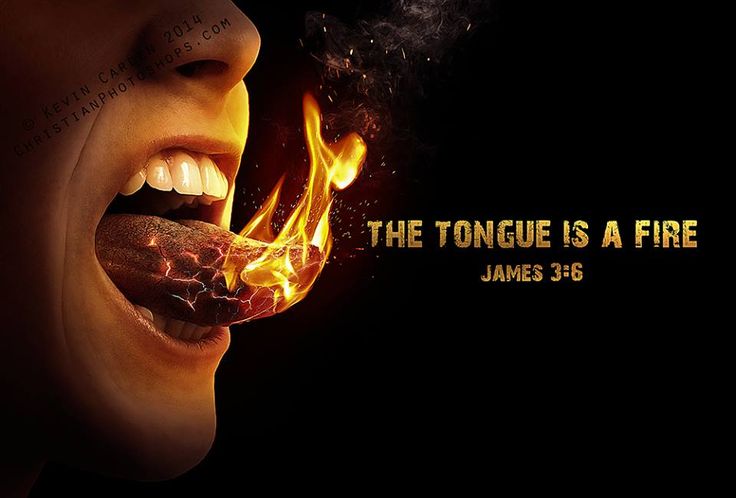 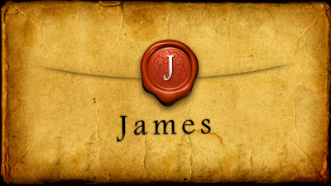 Untamable(3:7-8)
What man can tame (7)
What man cannot tame (8)
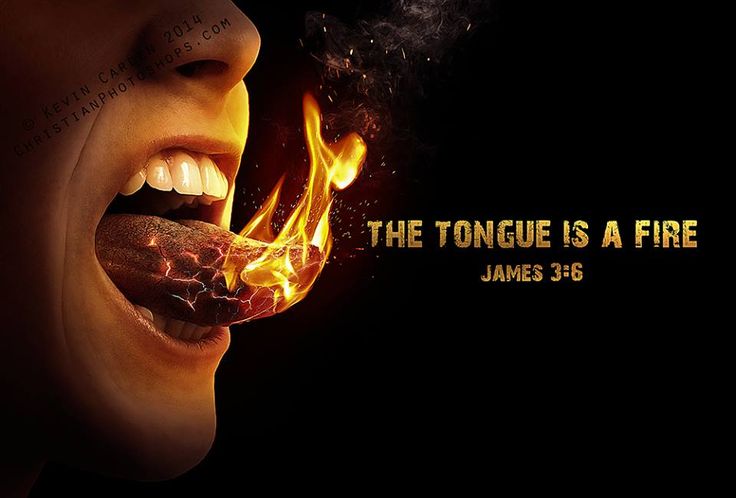 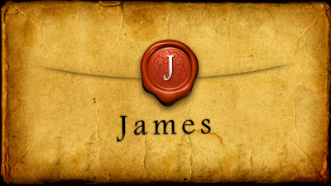 Untamable(3:7-8)
What man can tame (7)
What man cannot tame (8)
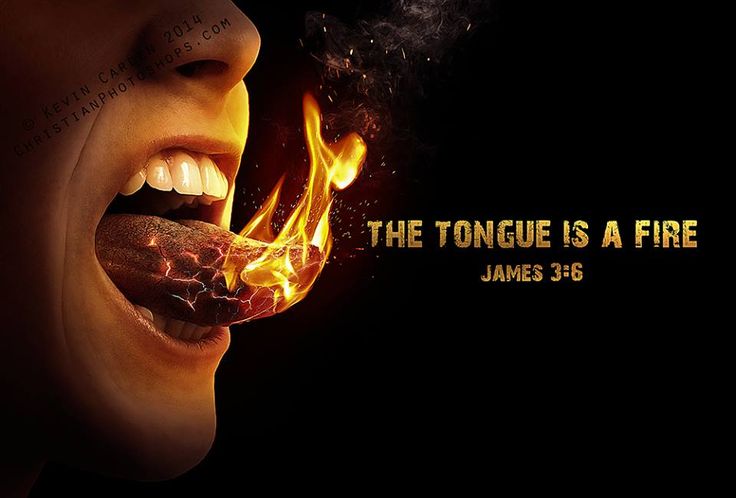 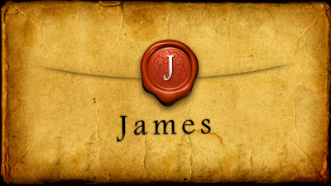 Untamable(3:7-8)
What man can tame (7)
What man cannot tame (8)
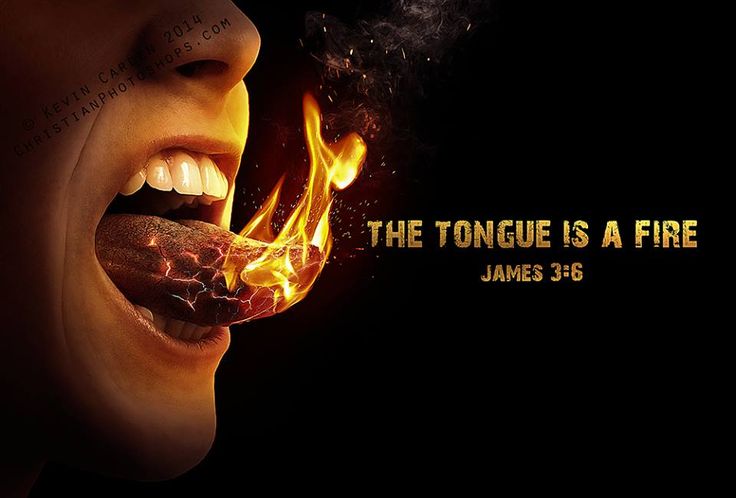 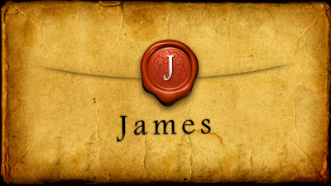 Taming the Tongue(3:1-12)
The Tongue’s Influence (3:1-5)
Teaching (1)
All of Life (2)
Illustrations (3-5)
The Tongue’s Evil Potential (3:6-12)
Satanic Potential (6)
Untamable (7-8)
Inconsistency (9-12)
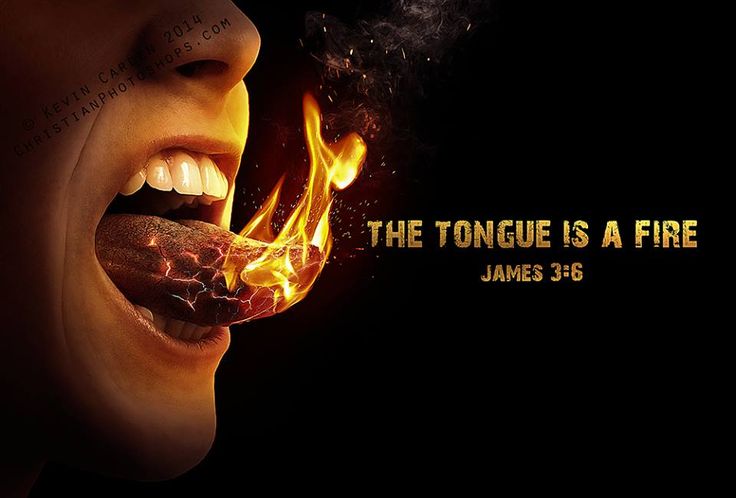 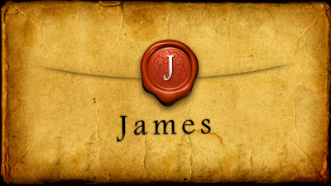 Inconsistency(3:9-12)
Praises God & Curses Man (9-10)
Three Illustrations (11-12)
Fresh & bitter water (11)
Olives from a fig tree (12a)
Salt water from fresh water (12b)
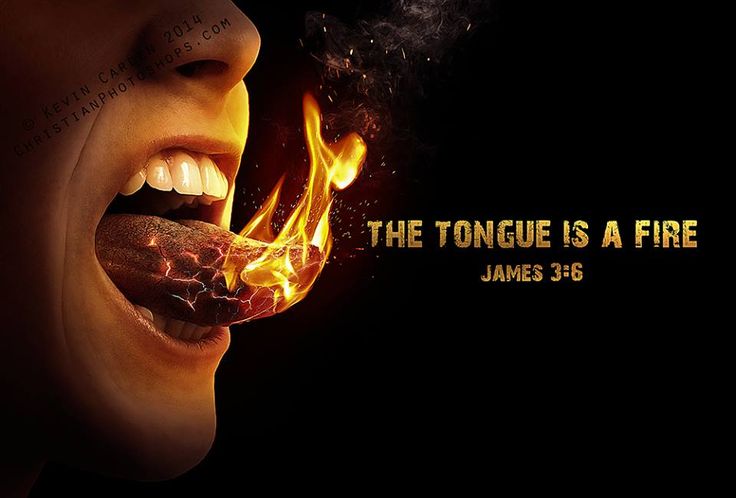 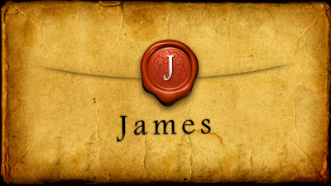 Inconsistency(3:9-12)
Praises God & Curses Man (9-10)
Three Illustrations (11-12)
Fresh & bitter water (11)
Olives from a fig tree (12a)
Salt water from fresh water (12b)
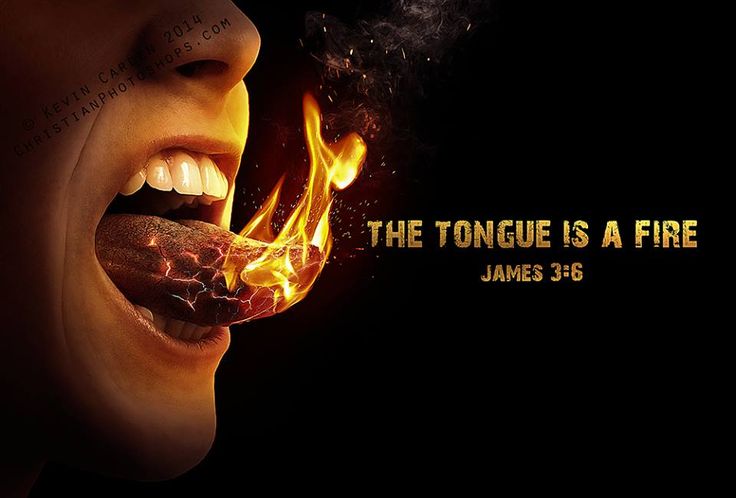 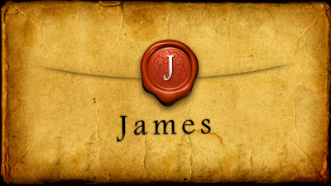 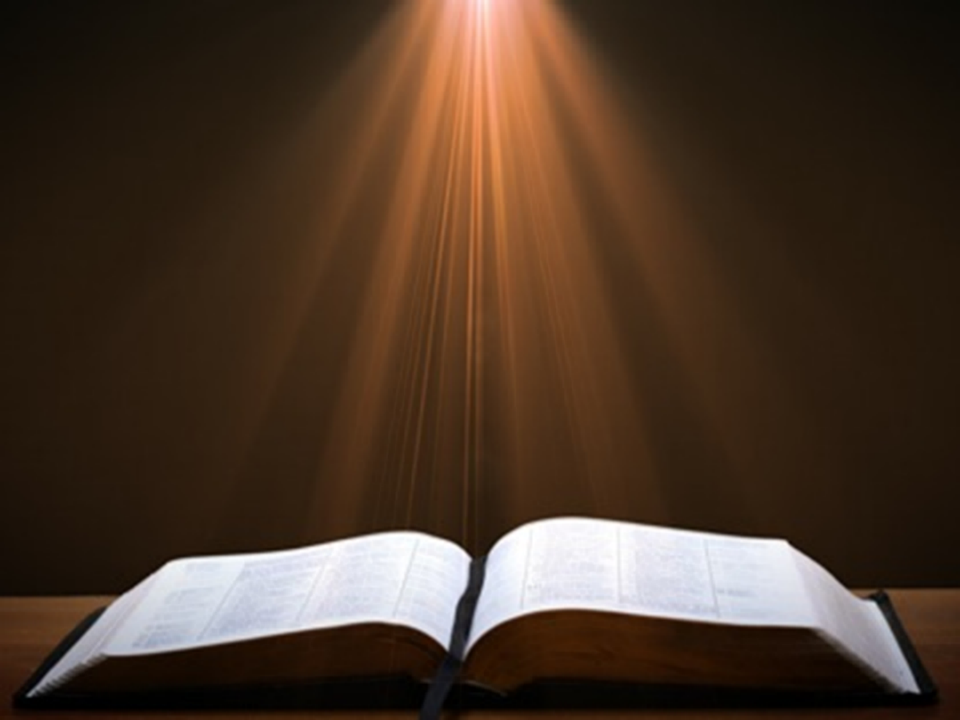 Genesis 1:26-28
26 Then God said, “Let Us make man in Our image, according to Our likeness; and let them rule over the fish of the sea and over the birds of the sky and over the cattle and over all the earth, and over every creeping thing that creeps on the earth.” 27 God created man in His own image, in the image of God He created him; male and female He created them. 28 God blessed them; and God said to them, “Be fruitful and multiply, and fill the earth, and subdue it; and rule over the fish of the sea and over the birds of the sky and over every living thing that moves on the earth.”
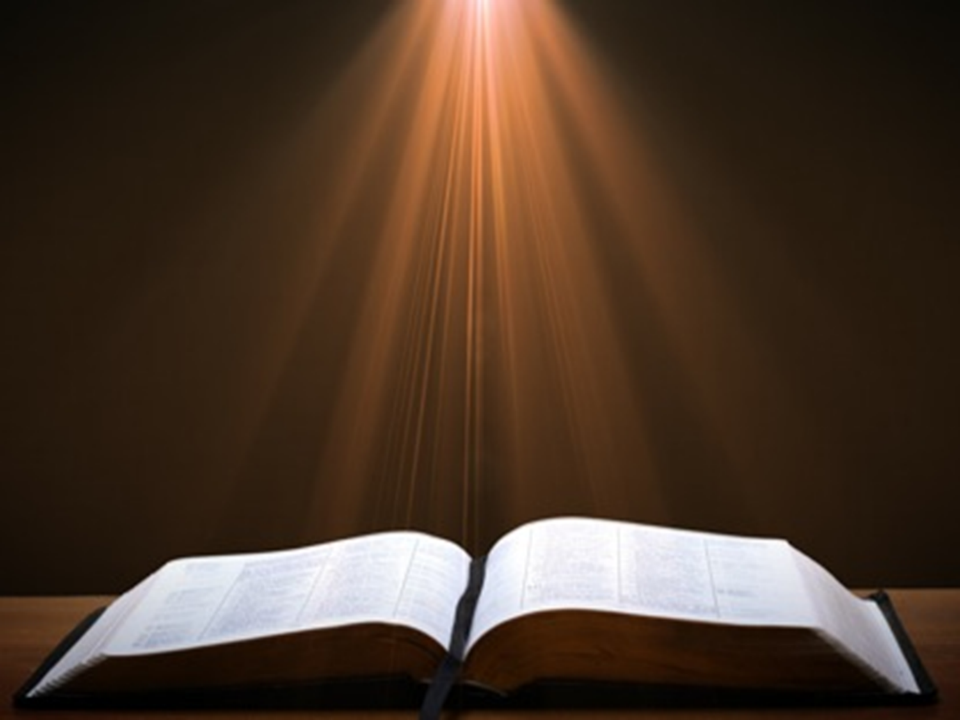 Genesis 9:6
“Whoever sheds man’s blood, By man his blood shall be shed, For in the image of God He made man.”
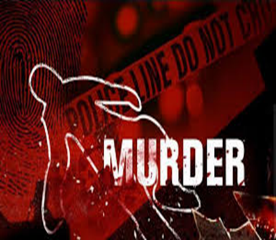 Inconsistency(3:9-12)
Praises God & Curses Man (9-10)
Three Illustrations (11-12)
Fresh & bitter water (11)
Olives from a fig tree (12a)
Salt water from fresh water (12b)
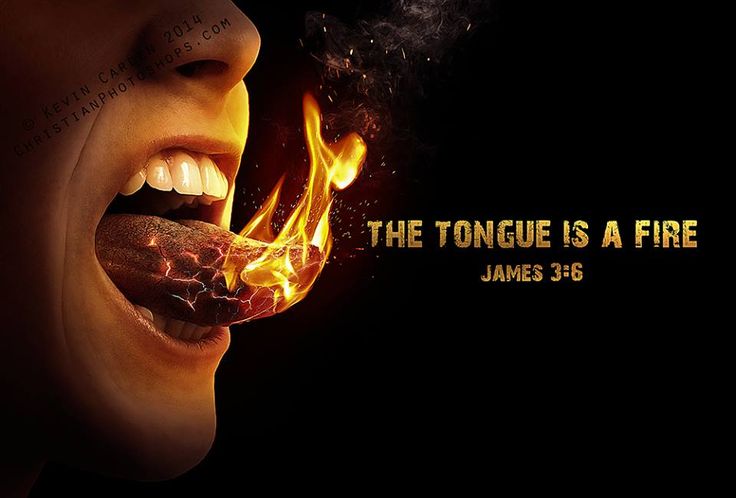 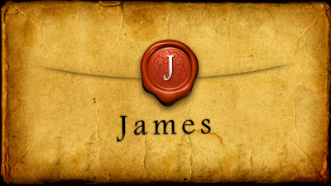 Inconsistency(3:9-12)
Praises God & Curses Man (9-10)
Three Illustrations (11-12)
Fresh & bitter water (11)
Olives from a fig tree (12a)
Salt water from fresh water (12b)
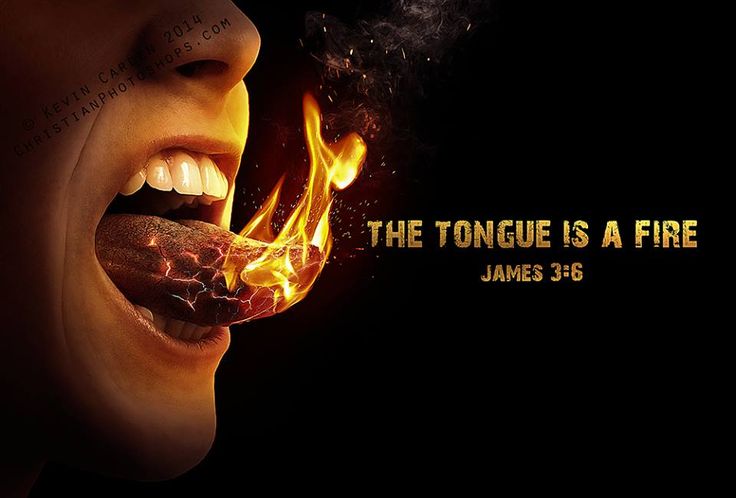 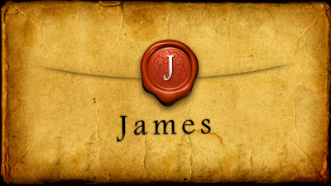 Inconsistency(3:9-12)
Praises God & Curses Man (9-10)
Three Illustrations (11-12)
Fresh & bitter water (11)
Olives from a fig tree (12a)
Salt water from fresh water (12b)
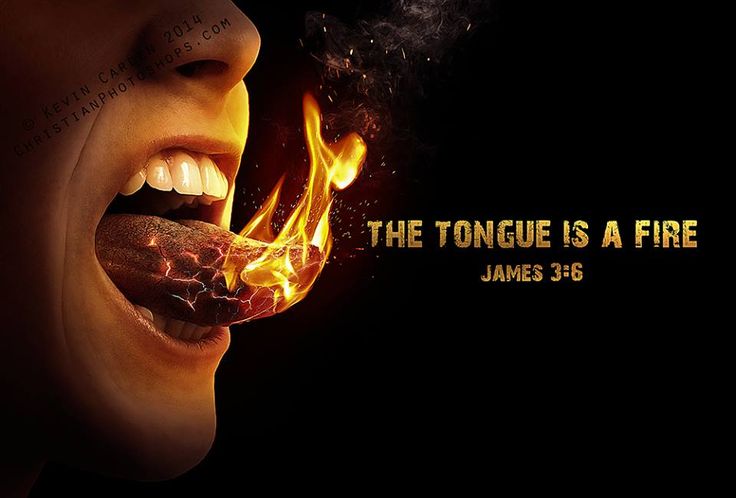 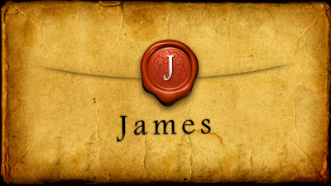 Inconsistency(3:9-12)
Praises God & Curses Man (9-10)
Three Illustrations (11-12)
Fresh & bitter water (11)
Olives from a fig tree (12a)
Salt water from fresh water (12b)
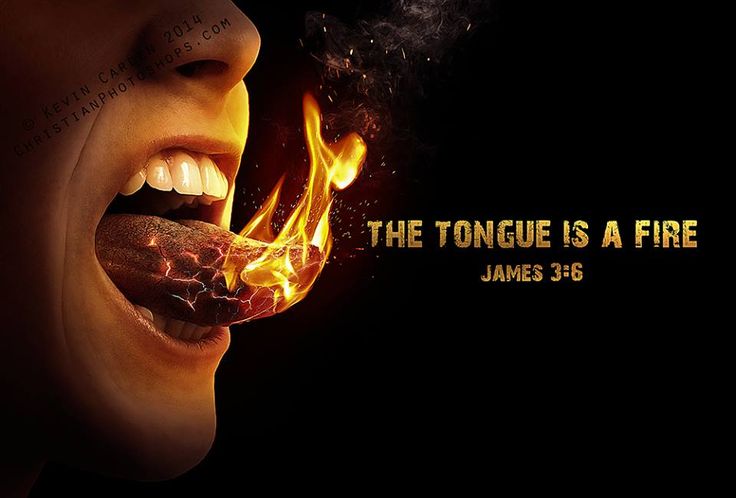 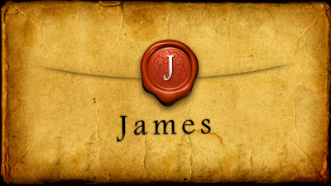 CONCLUSION
Taming the Tongue(3:1-12)
The Tongue’s Influence (3:1-5)
Teaching (1)
All of Life (2)
Illustrations (3-5)
The Tongue’s Evil Potential (3:6-12)
Satanic Potential (6)
Untamable (7-8)
Inconsistency (9-12)
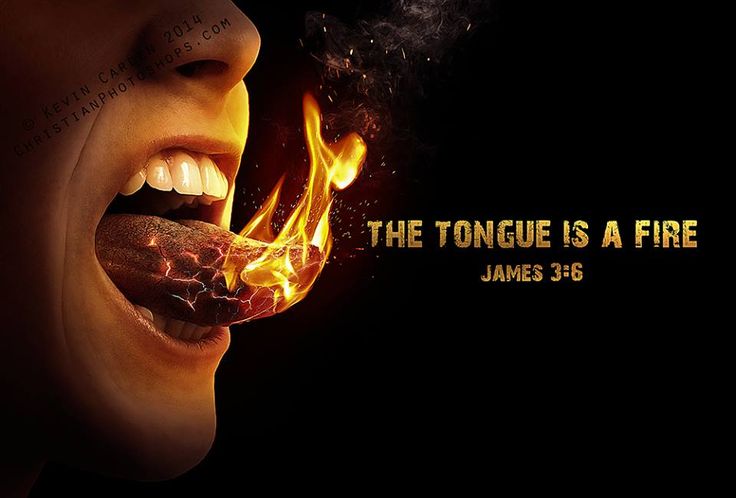 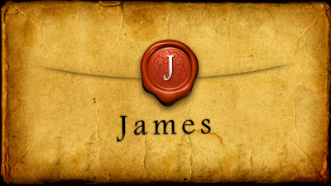